Regulation of Drones and Liability of their Operators
June 23, 2017
Presenter
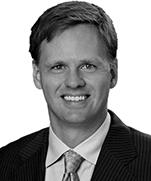 Morgan W. Campbell 
Dentons US, LLP
2
Scope of FAA Authority
FAA has exclusive regulatory authority over all aircraft in the National Airspace System.
FAA's regulations are solely aimed at safety.
Local regulation of airspace, pilot or aircraft requirements is preempted.
Commercial UAS under 55 pounds are governed by 14 CFR Part 107.
Commercial UAS over 55 pounds can be flown within visual line of sight with an Exemption.
Commercial autonomous flight and flight BVLOS extremely difficult as it would require a certified aircraft that can comply with all of the regulations relevant to manned aircraft.
3
FAA's Next Major Rulemaking - Flight Over People
Promised by end of 2017
Withdrawn from publication over FBI objections
Must have remote ID solution before rule can be released
FAA creating ARC to propose solutions to remote ID
AUVSI assisted with call for papers on technical solutions
Announcement imminent
Expect short timeline for recommendations
Revamped Rule likely out as Notice of Proposed Rulemaking before end of the year
Final Rule likely Fall 2018
4
FAA Limits of Authority - Model Aircraft - Taylor v. Huerta - Aircraft Registration Case
In December 2015 the FAA issued a final rule requiring owners of all small unmanned aircraft, including model aircraft, to register with the FAA, 14 CFR Part 48. 
The Registration Rule requires model aircraft owners to provide their names; physical, mail, and email addresses.
The Registration Rule also created an online platform for registration, establishes a $5 per-individual registration fee, sets compliance deadlines, and requires all small unmanned aircraft to display a unique identifier number.
The FAA may assess civil penalties up to $27,500. Criminal penalties include fines of up to $250,000 and/or imprisonment for up to three years.
5
Taylor v. Huerta - Section 336
The Administrator of the Federal Aviation Administration may not promulgate any rule or regulation regarding a model aircraft, or an aircraft being developed as a model aircraft . . . .
"In short, the 2012 FAA Modernization and Reform Act provides that the FAA “may not promulgate any rule or regulation regarding a model aircraft,” yet the FAA’s 2015 Registration Rule is a “rule or regulation regarding a model aircraft.” Statutory interpretation does not get much simpler. The Registration Rule is unlawful as applied to model aircraft."
"Congress is of course always free to repeal or amend its 2012 prohibition on FAA rules regarding model aircraft. Perhaps Congress should do so. Perhaps not. In any event, we must follow the statute as written."
6
Last Major FAA Rulemaking - 14 CFR Part 107
Self contained regulatory system for UAS under 55 pounds
Replaces most of the ad hoc Exemption/COA system
Part 107 Operators Certificate
Visual Line of Sight Operations
Flight restrictions tied directly to the type of airspace you wish to fly in
Possibility of obtaining waivers for more complicated airspace
No requirement for an air carrier certificate
7
Waivers
Waivable sections of part 107
Operation from a moving vehicle or aircraft (§ 107.25)*
Daylight operation (§ 107.29)
Visual line of sight aircraft operation (§ 107.31)*
Visual observer (§ 107.33)
Operation of multiple small unmanned aircraft systems (§ 107.35)
Yielding the right of way (§ 107.37(a))
Operation over people (§ 107.39)
Operation in certain airspace (§ 107.41)
Operating limitations for small unmanned aircraft (§ 107.51)
8
Autonomous Operation vs. Remote PilotMajor Obstacles
14 CFR 91.113 Pilots required to "see and avoid"
Standards for sense and avoid
Certification of aircraft and systems
Unmanned Traffic Management
Multiple systems in development
Ground based vs. Airborne
Command and Control issues
Spectrum issues
Encryption for cybersecurity vs. ability of law enforcement to act
Ability of manned aircraft to interact with autonomous aircraft
9
State Laws By Topic - 2017 (38 States Considering)
State use of Drones or State money for Drones - 4
Alaska, North Dakota, Utah, Wyoming
Privacy, Harassment, Stalking, Surveillance - 4
Indiana, South Dakota, Utah (interference with livestock), Virginia
Interference with First Responders - 3
Indiana, Montana, Virginia
Local Preemption - 3
Georgia, Montana, Utah
Critical Infrastructure and Large Events - 2
Nevada, South Dakota
"Me Too" Laws - 1
South Dakota
Weaponization of UAS - 1
Utah
Regulation of Model Aircraft - 1
Utah
10
Restrictions on Activity - Surveillance
Example – Florida – What is Surveillance
With respect to an owner, tenant, occupant, invitee, or licensee of privately owned real property, the observation of such persons with sufficient visual clarity to be able to obtain information about their identity, habits, conduct, movements, or whereabouts; or with respect to privately owned real property, the observation of such property’s physical improvements with sufficient visual clarity to be able to determine unique identifying features or its occupancy by one or more persons. 
State has a carve-out for certain activities like mapping and utility work.
Civil action for violations, including actual damages, attorney fees, and punitive damages.
11
Insurance and Liability
UAS insurance readily available at relative low cost
All major aviation insurers heavily in the market
Tort liability similar to any manned aircraft liability issues
Unexplored potential for property owners to bring actions for nuisance, trespass and interference with enjoyment of property
National Environmental Policy Act implications for noise and "visual noise."
12
Contact Information
For assistance in any issues regarding UAS Operation
 or if you have any questions, please contact us:
Morgan W. Campbell
Dentons US LLP
1676 International Drive, PH
McLean, VA 22102
Phone 703 336 8712   	
 morgan.campbell@dentons.com
For UAS News and Analysis, follow us at:
http://www.planelyspokenblog.com
13